Floriculture Tools and Materials ID
Study PowerPoint
Bypass Pruner
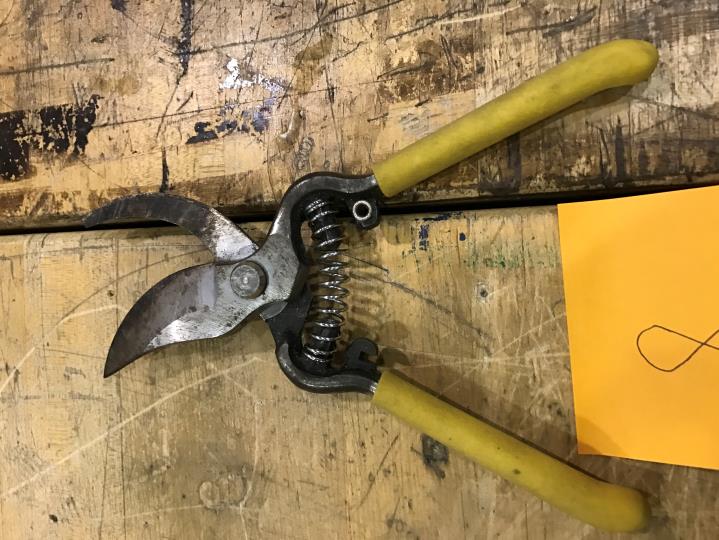 Bark Medium
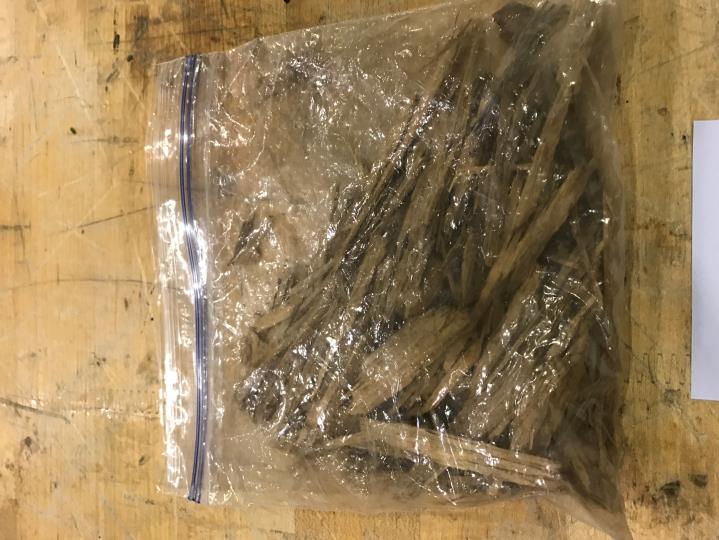 CompressedAir Sprayer
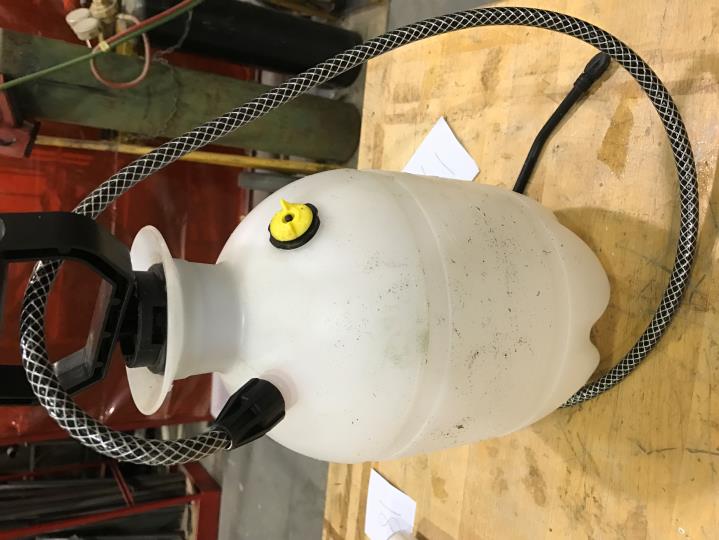 Designer Bowl
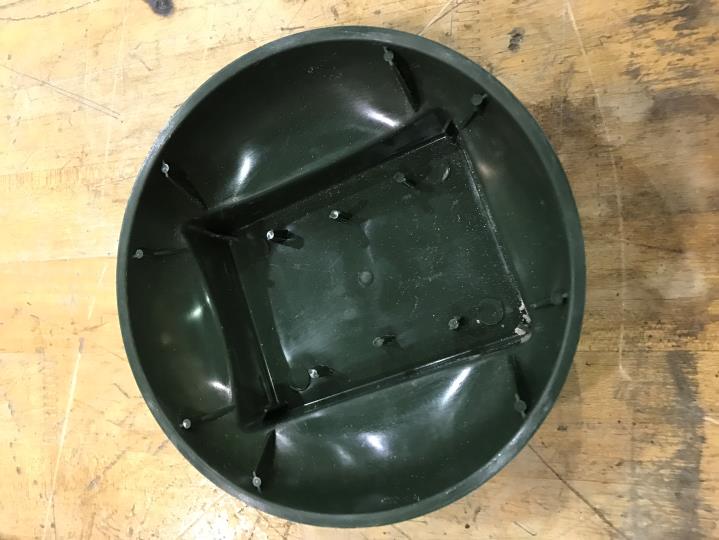 Dry Foam
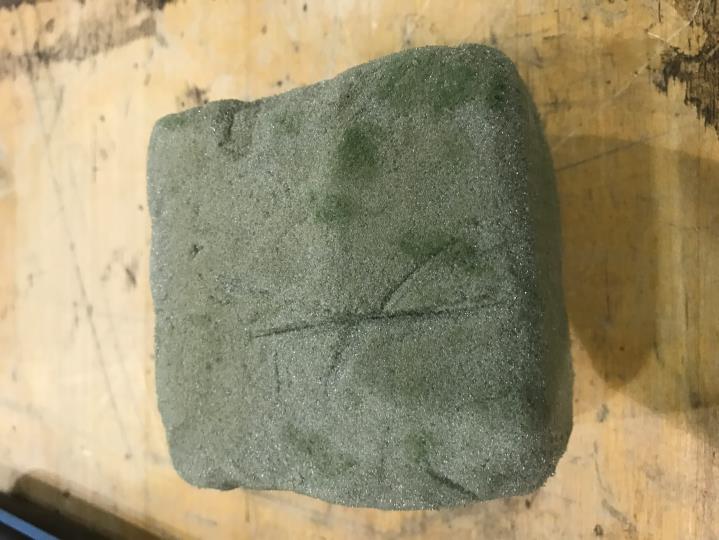 Floral Foam
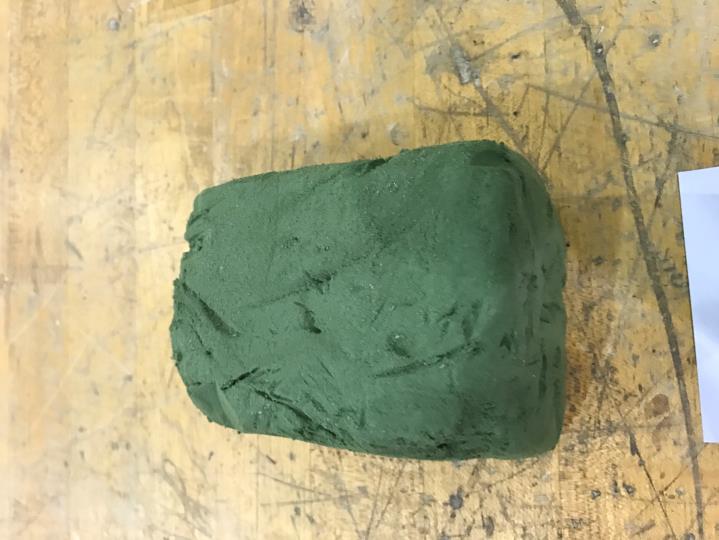 Glue Gun
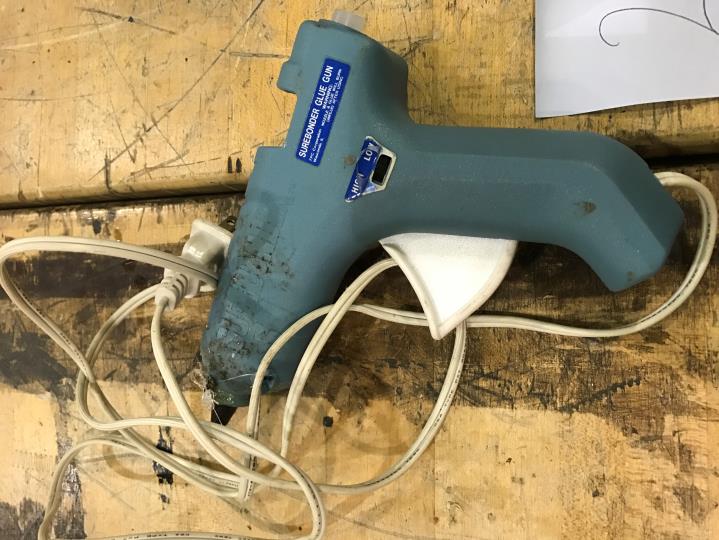 Granular Fertilizer
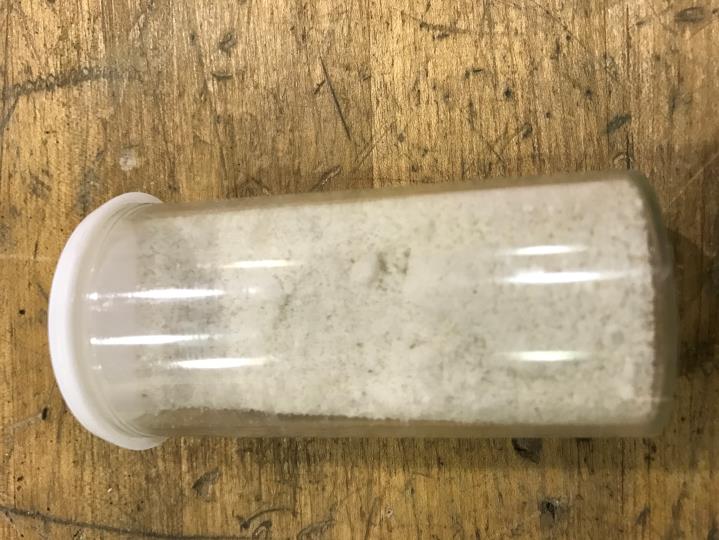 Ground Limestone
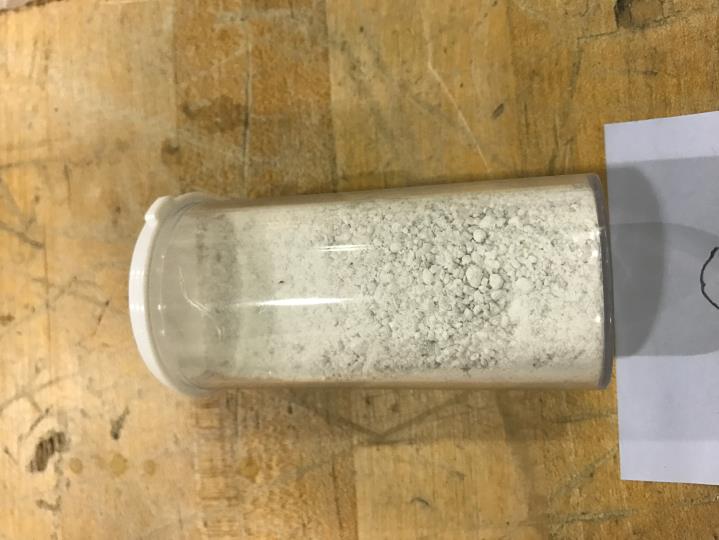 Hose-endRepairFitting
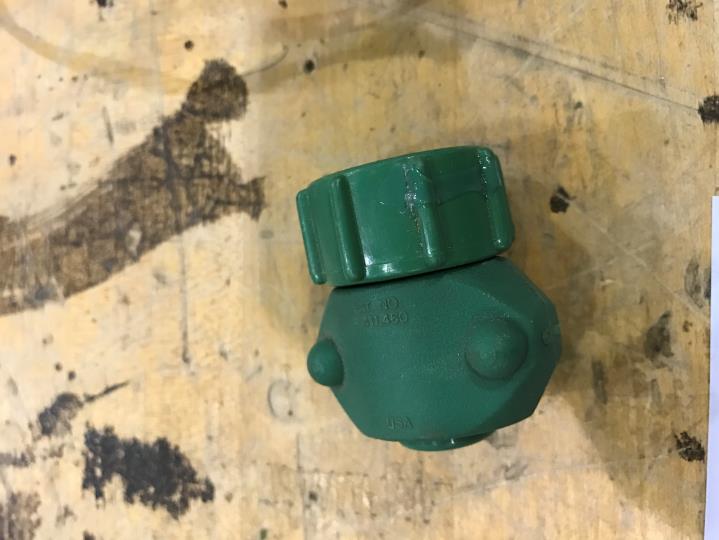 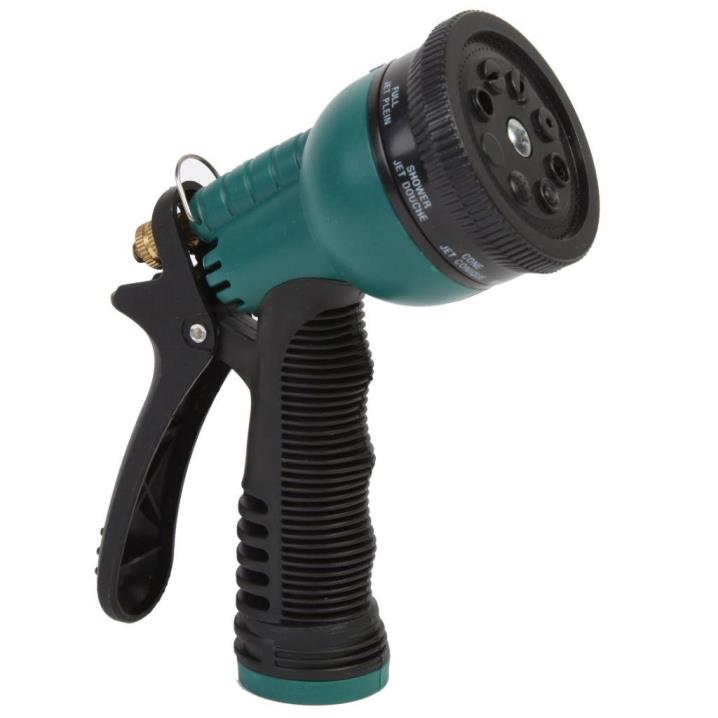 Hose-endSprayer
Hose-endWasher
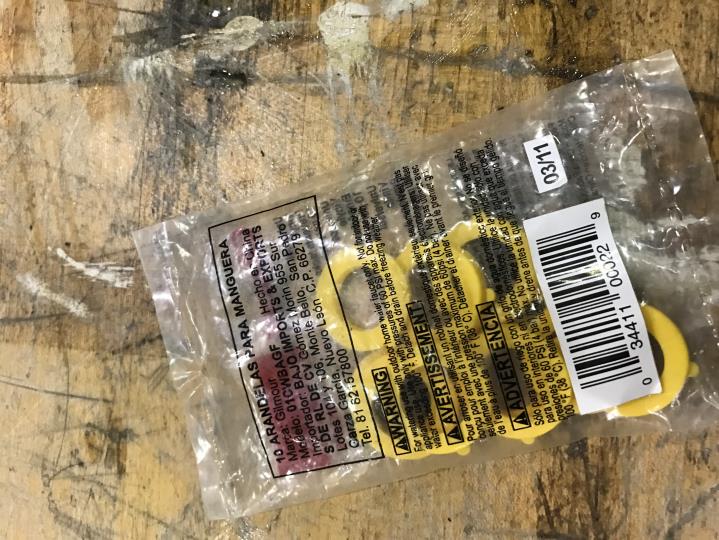 HoseRepairCoupling
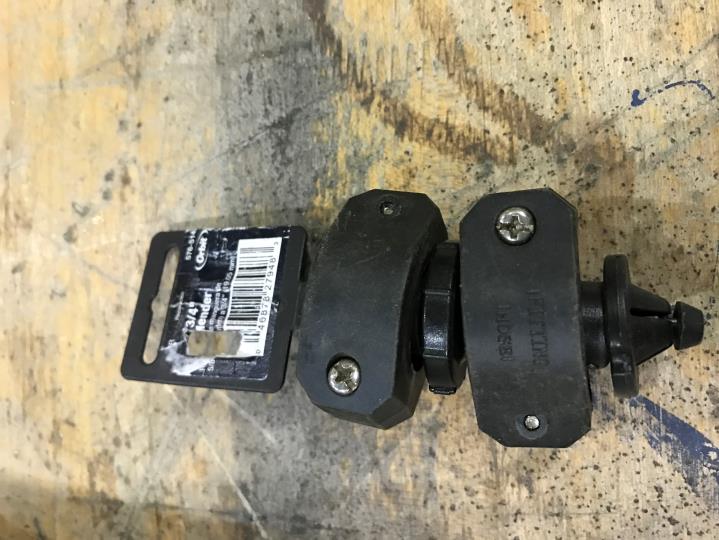 Impulse Sprinkler
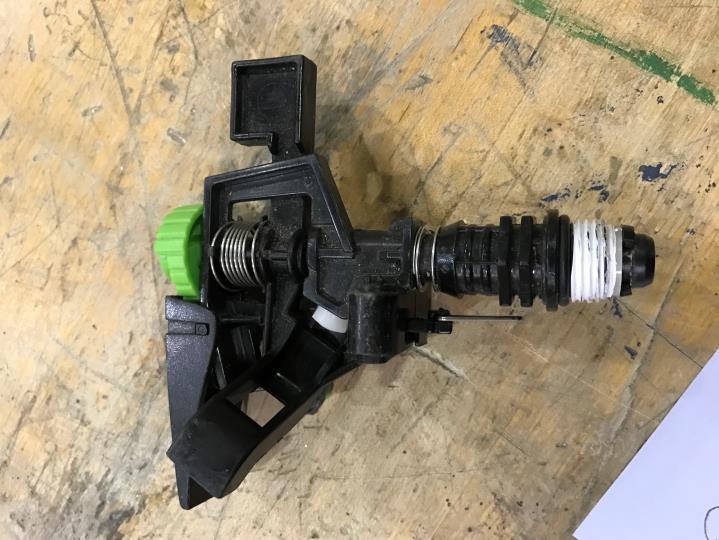 Mist Nozzle (Mist Bed)
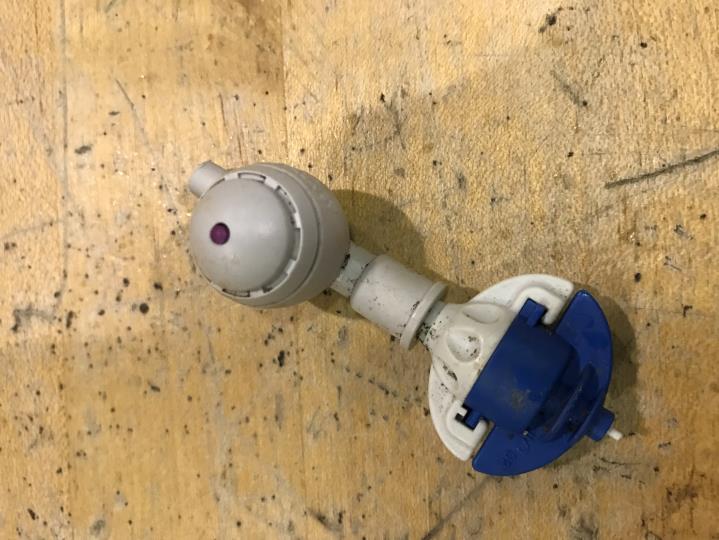 Peat Moss
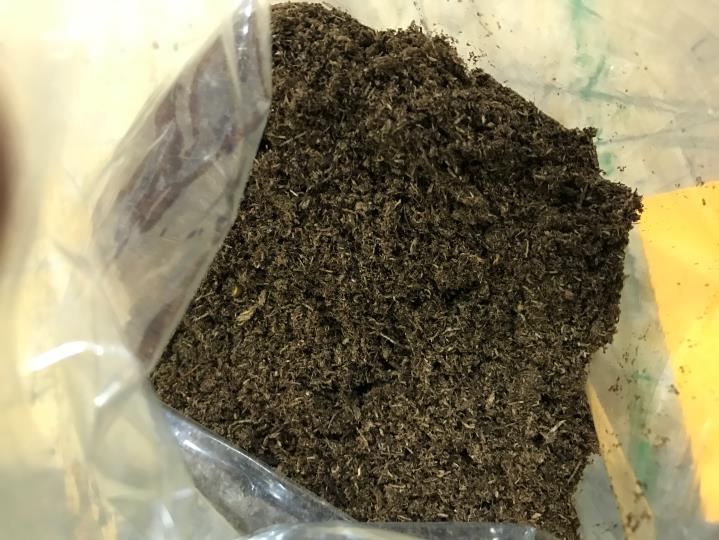 Perlite
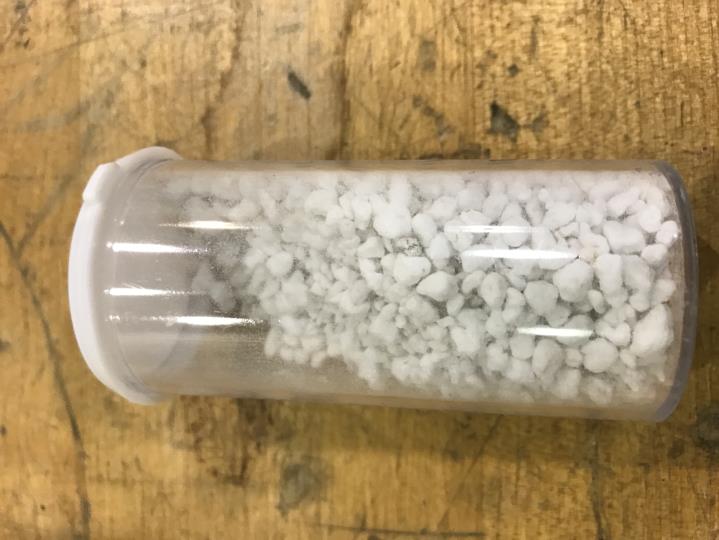 PolyethyleneFilm
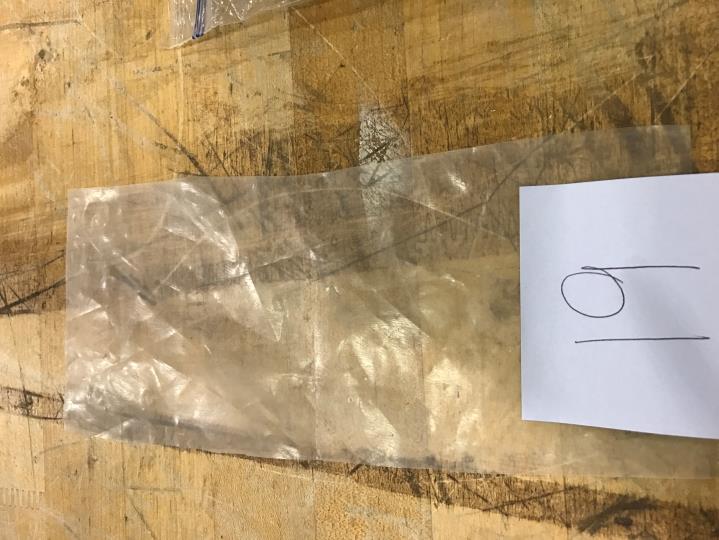 PolyethylenePipe
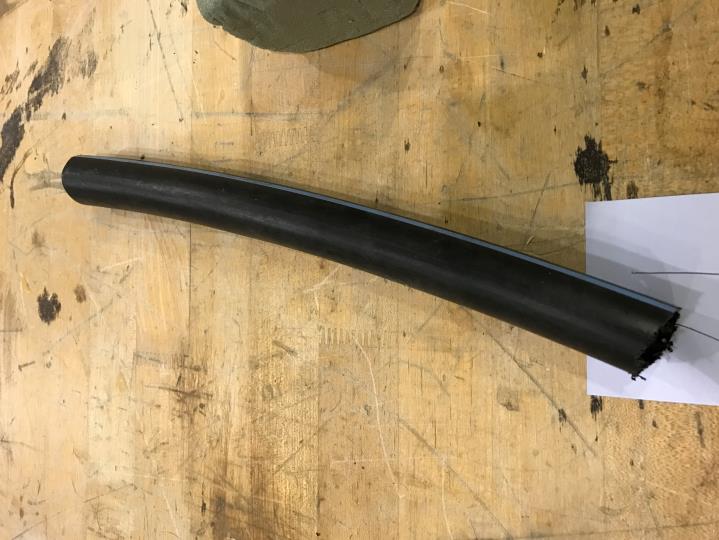 Resin-CoatedFertilizer
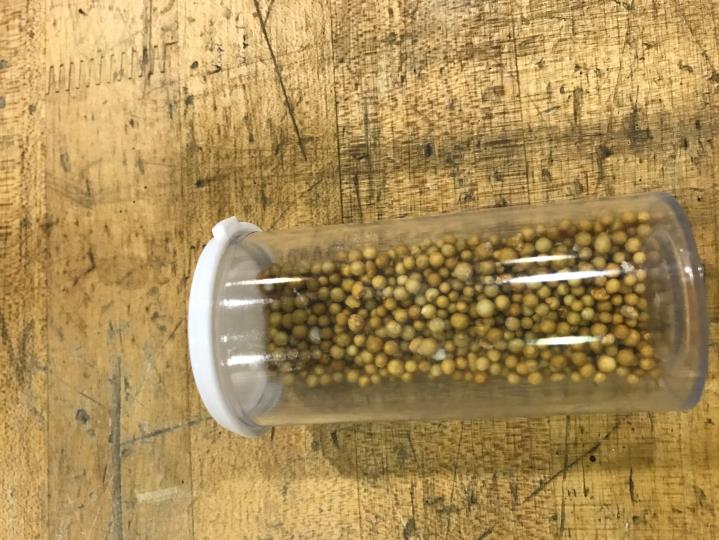 Respirator
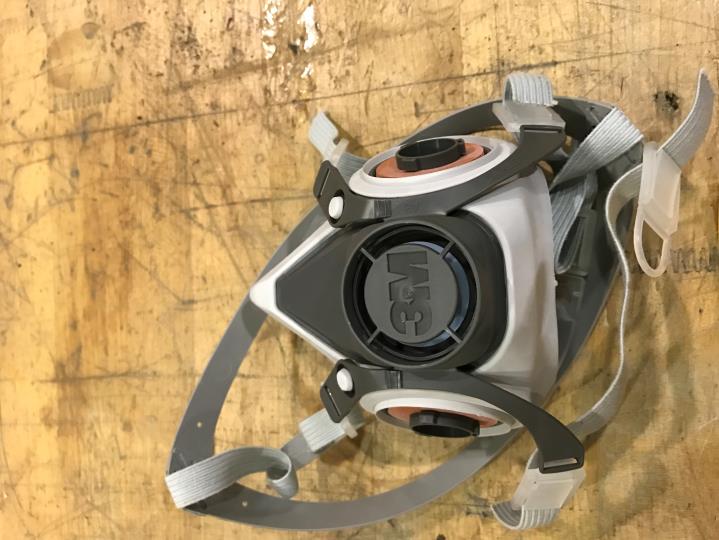 Safety Goggles
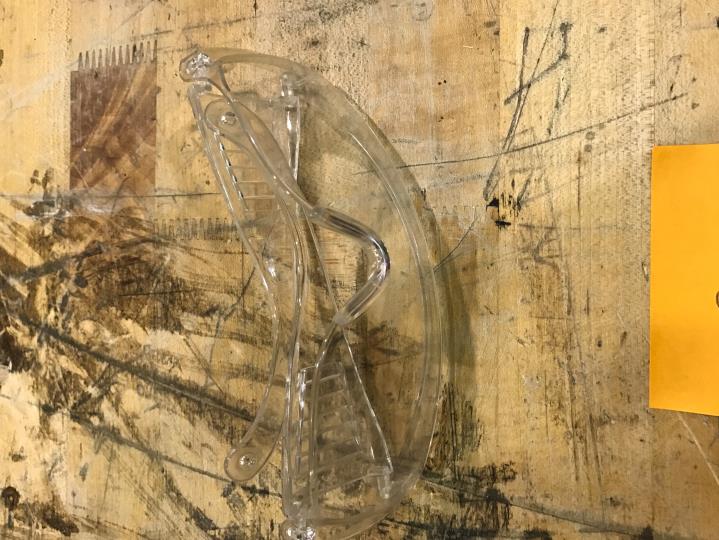 Sand
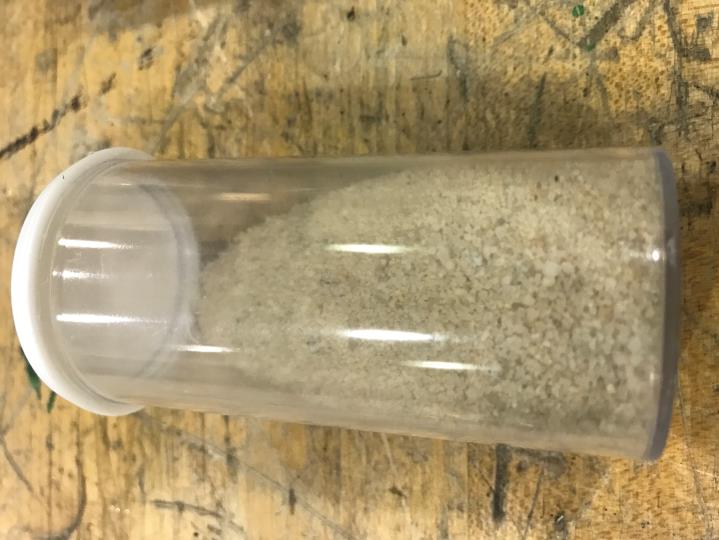 ShadeFabric
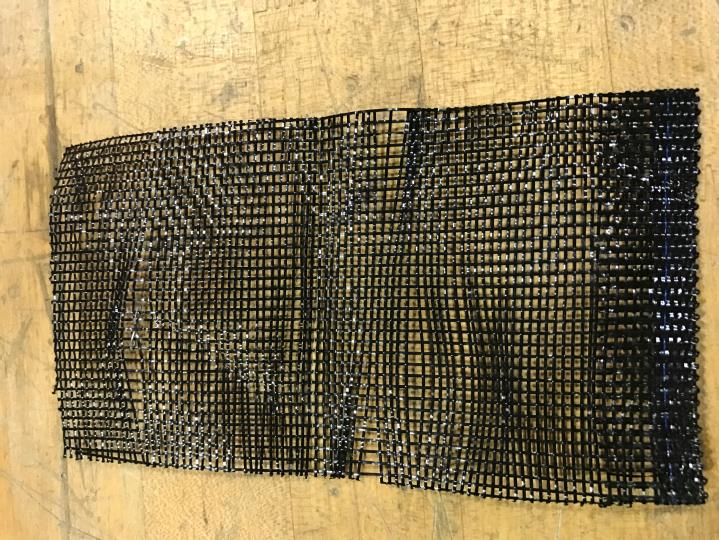 Sheet Moss
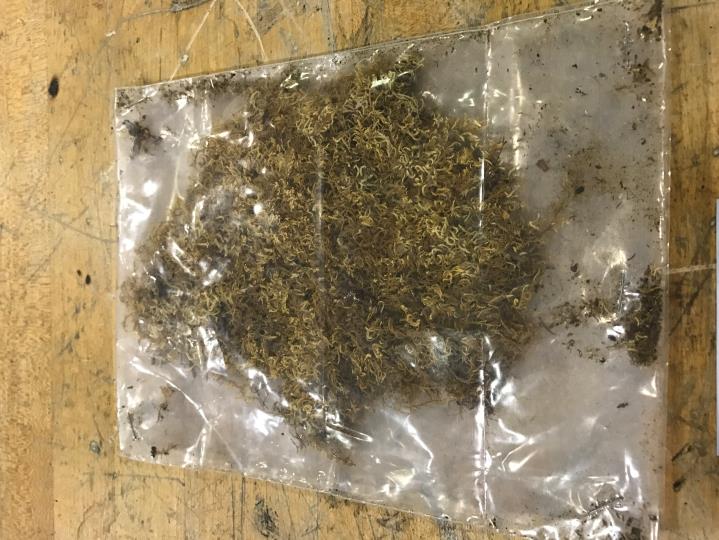 Siphon Proportioner
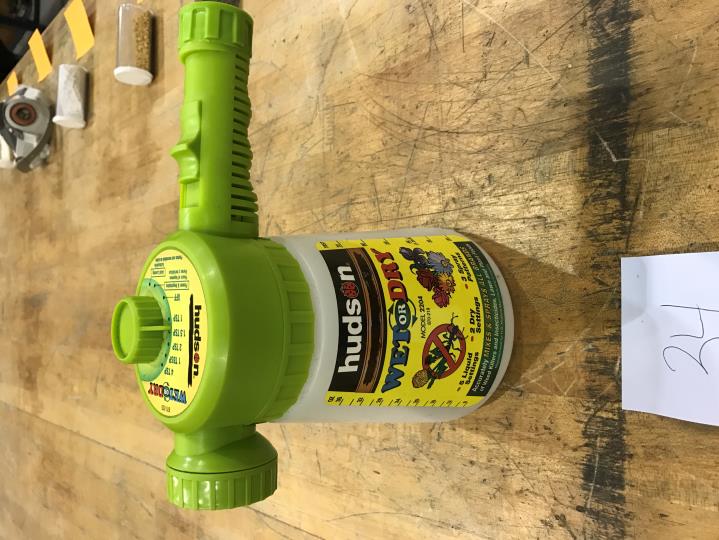 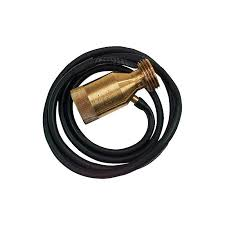 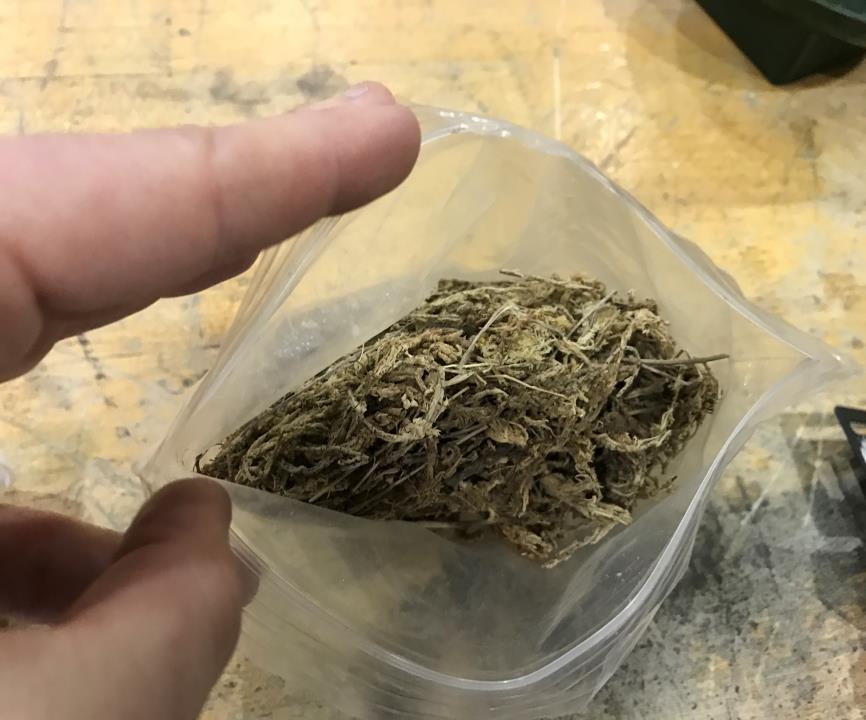 SphagnumMoss
Spray Suit
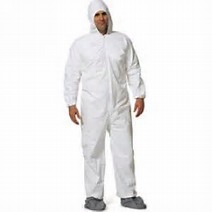 Styrofoam
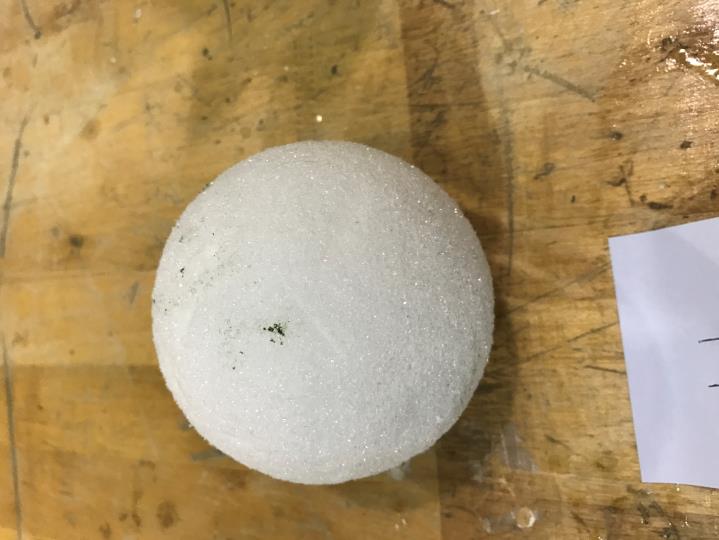 Tape Measure
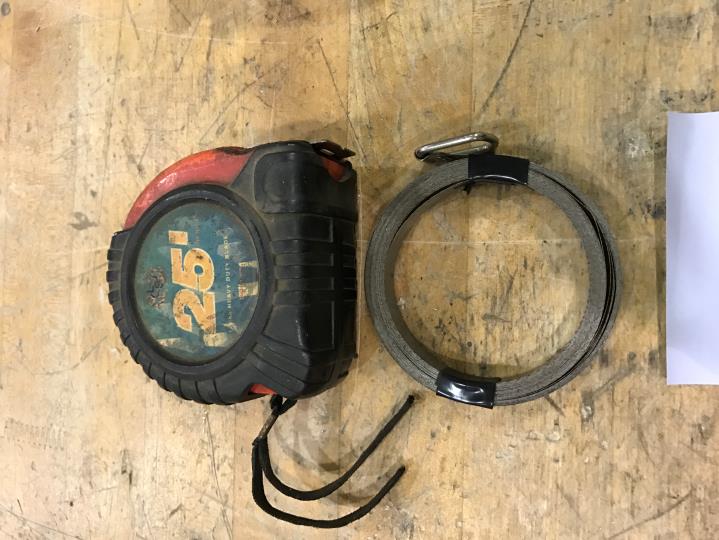 Irrigation Timer
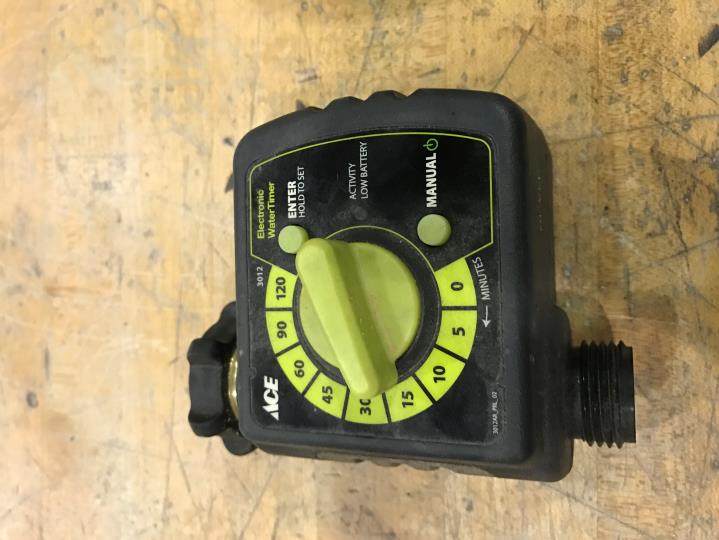 Vermiculite
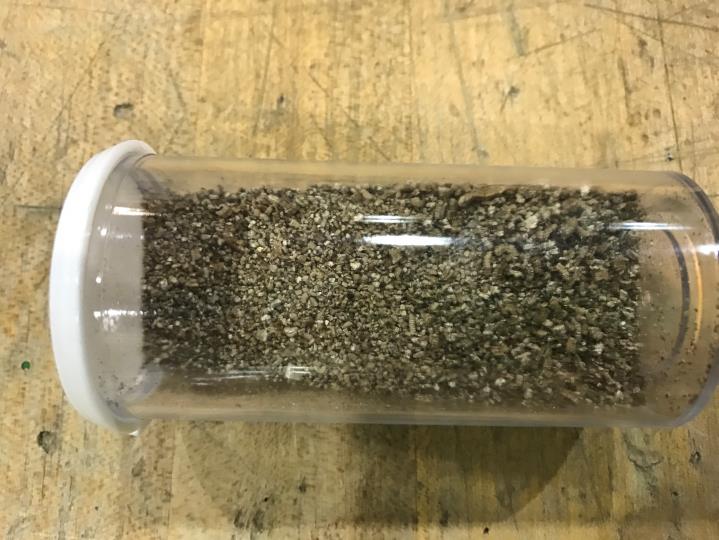 Water Breaker
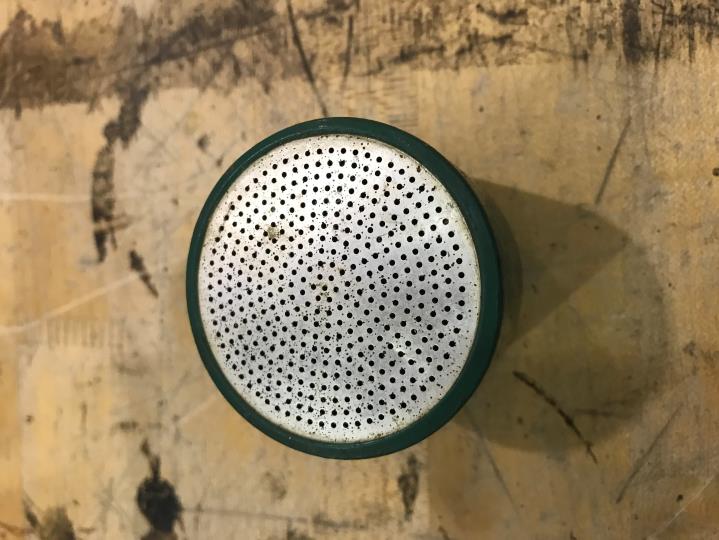 WaterproofTape
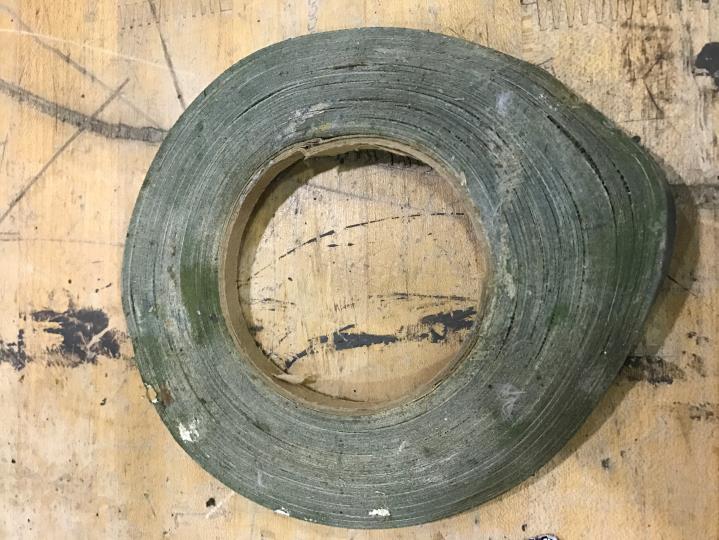